Amplitudes from photo-production data                    (with minimal model input)
Ron Workman
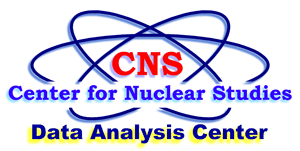 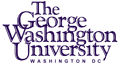 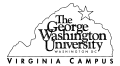 Amplitude reconstruction
Need 8 (or more) Observables  →  H or b set
Multipole analysis
Schematically  ML   ≈   ∫ H ei φ(E,ϴ)   PL (x) dx
Need theory input at this stage
More theory input → fewer  required observables?
Isospin decomposition ?
Consider πN scattering and photo-production
Phases and isospin
π-p + √2 π0n = π+p
3 charge channels 
2 isospin states
 (triangle relation)
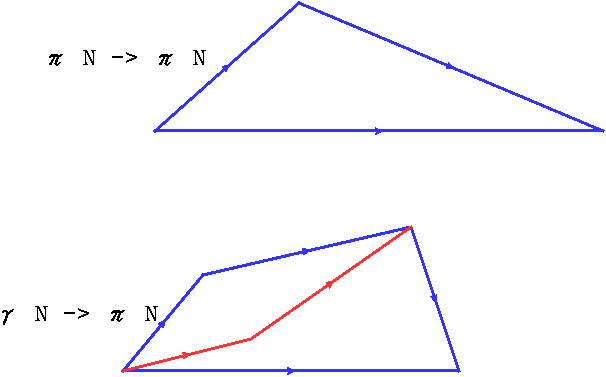 √2 π0n + π+n + π-p = √2 π0p
4 charge channels
3 isospin states
 (quadrilateral relation)
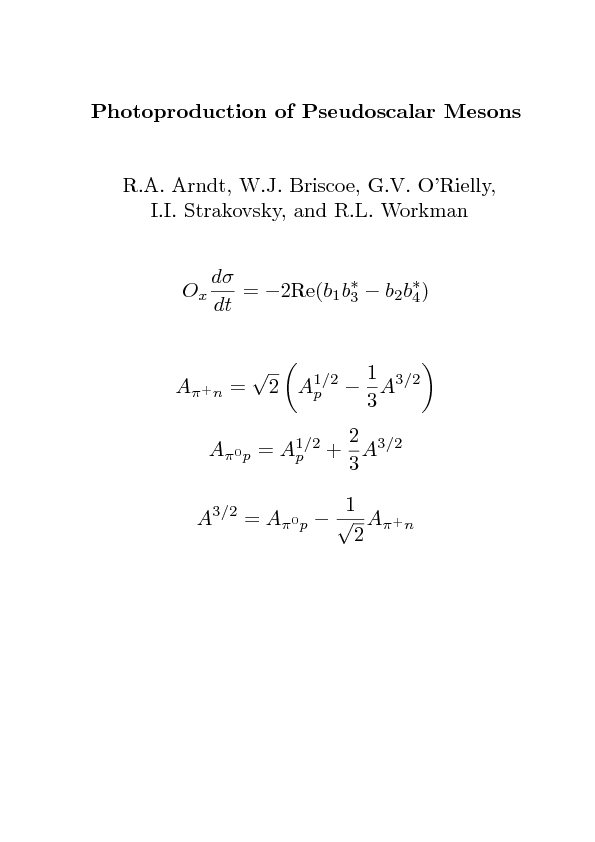 Fixing overall phases
π0p
π +n phase fixed
[ by ‘known’ high-L  part (real) ]
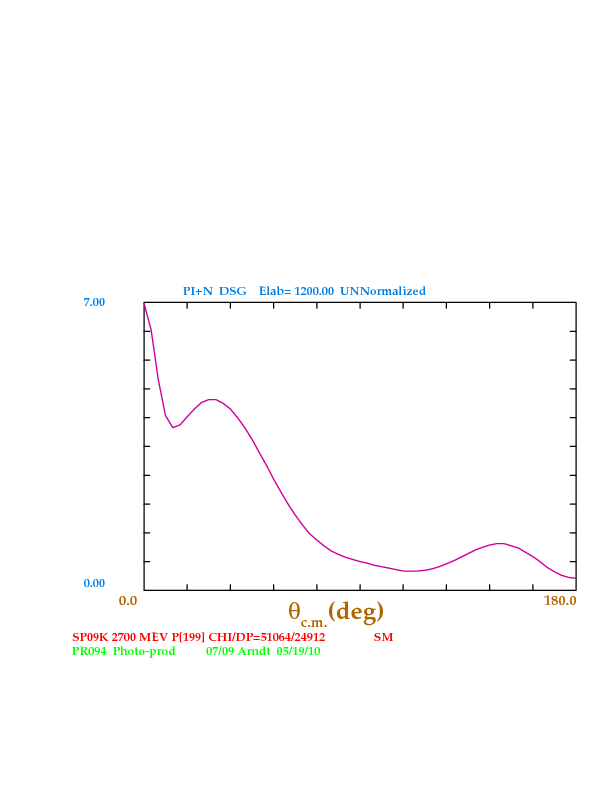 I=3/2
π+n
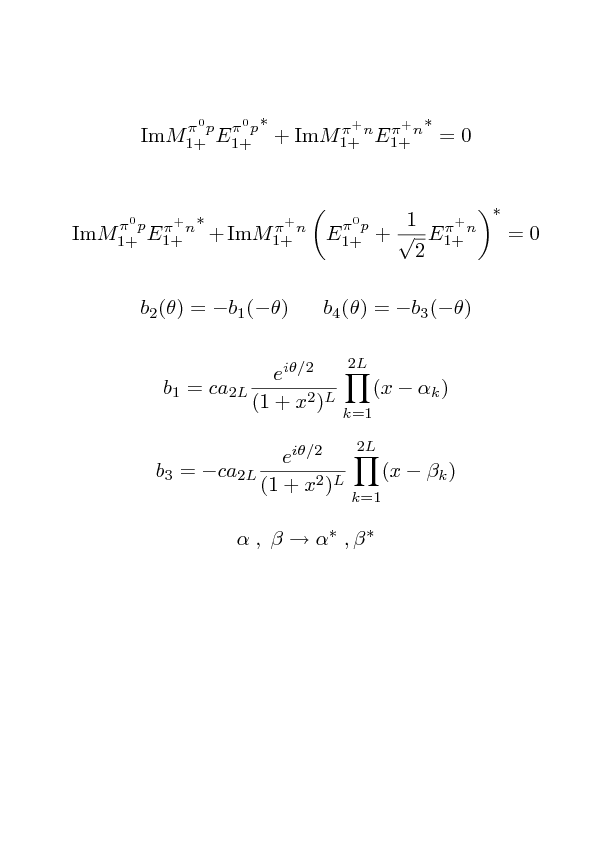 Grushin method:
I=3/2
π+ n and π- p phases fixed
π0 p
π0 n
π+ n
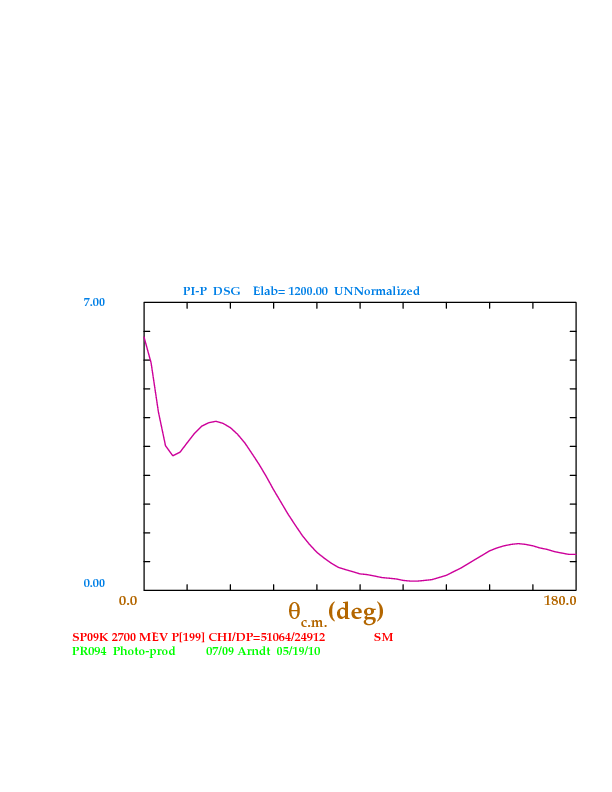 π- p
Grushin Fits to π0p data at 350 MeV
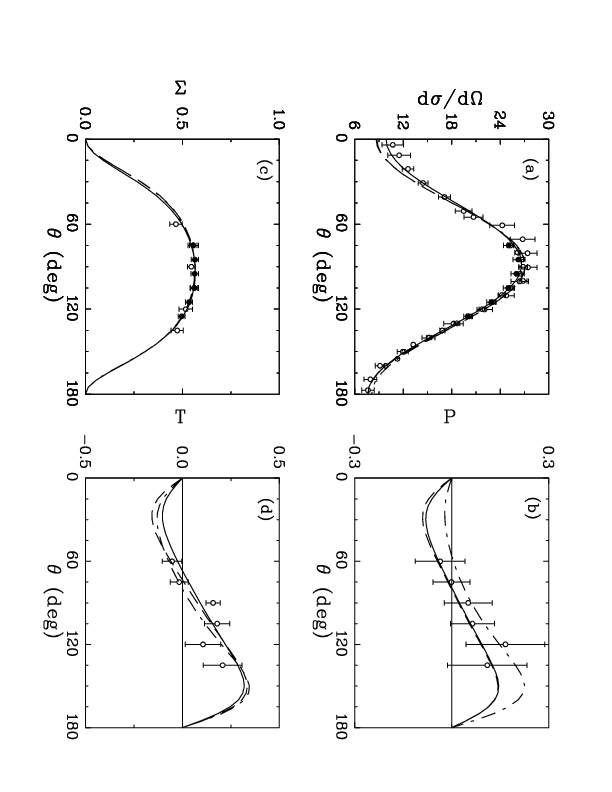 L ≥ 2
Fit L ≤ 1
Fix one phase
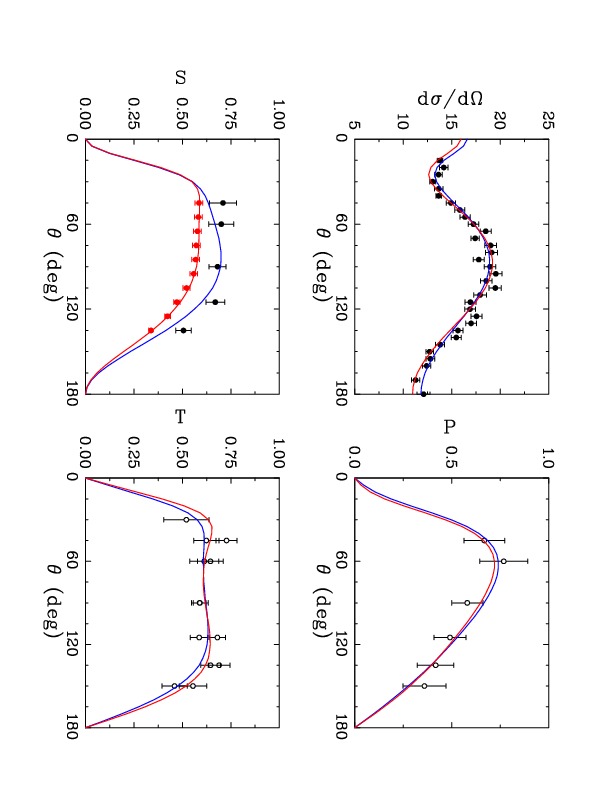 Grushin  fit (blue) Re-fit (red) to π+ n at 340 MeV
Fit L ≤ 1
Born L≥ 2
Modified Grushin fit (blue) and Re-fit (red) at 340 MeV for  π+n
Modified Grushin fit (blue) and Re-fit (red) at 340 MeV for  π+n
Fits/predictions of π+ n at 340 MeV
Fit (red)  Predict (black)
Predict beam-target G
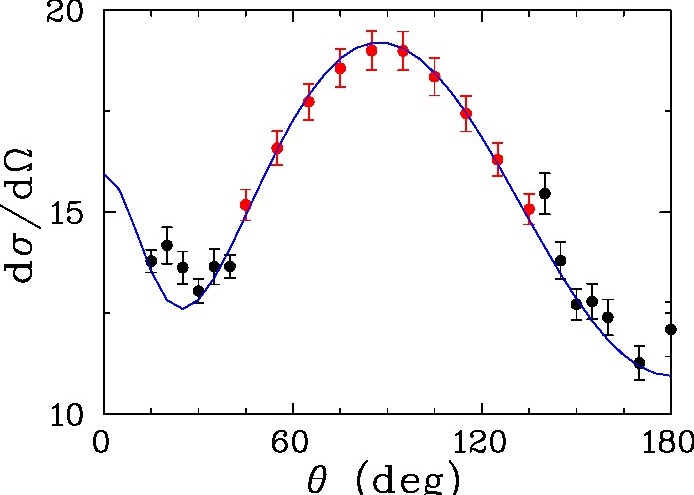 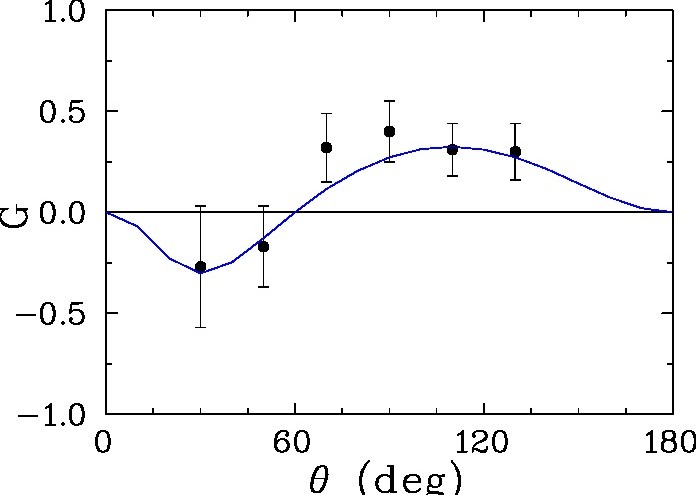 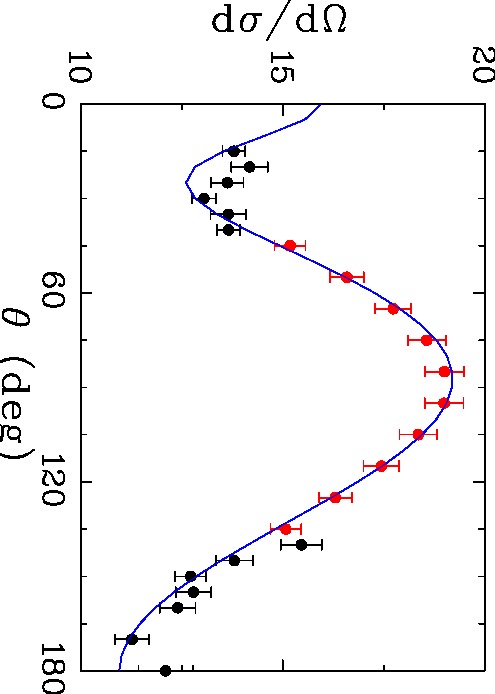 Omelaenko analysis of ambiguities
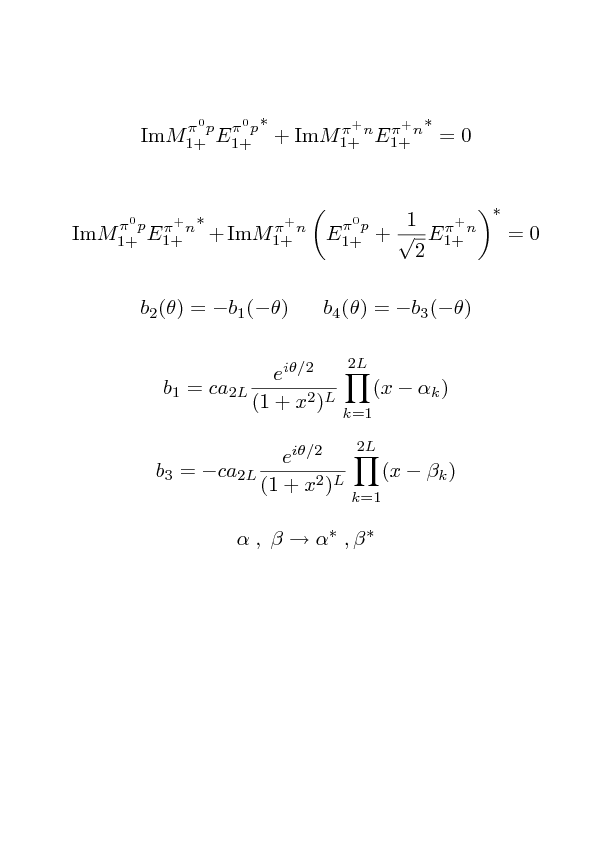 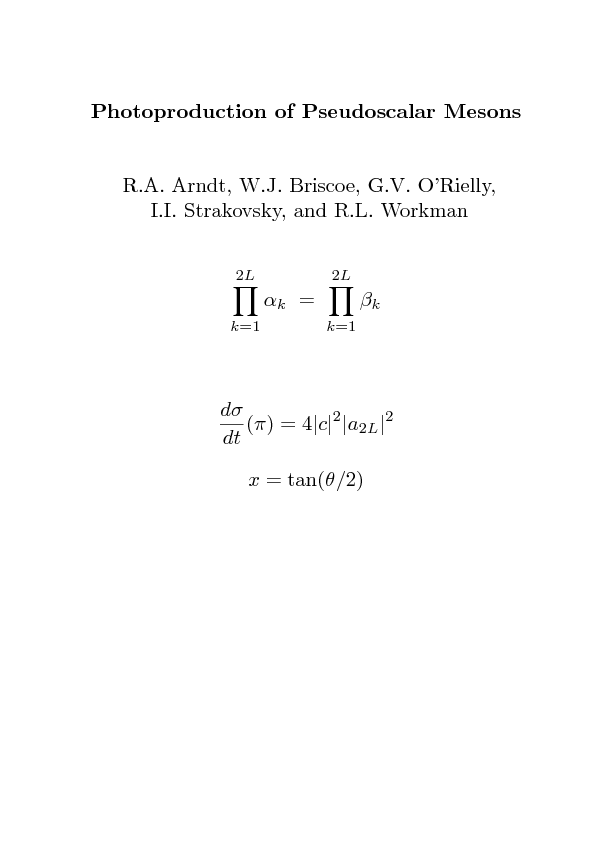 dσ/dΩ, P, Σ, T, E, H, Ox , Cz , Tx , Lz  (no change)
[Speaker Notes: notes]
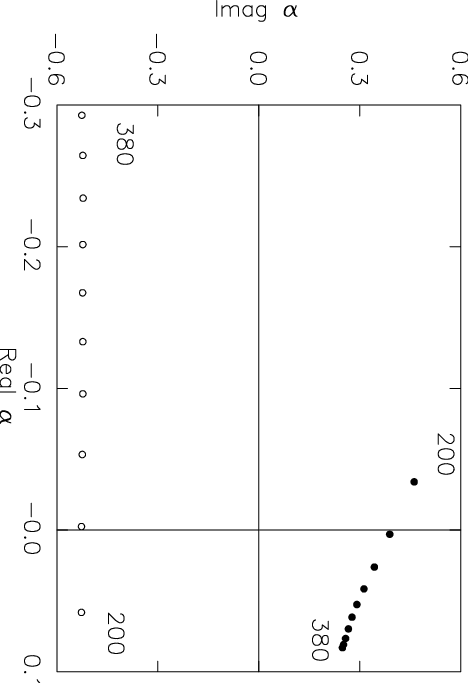 Low-energy zero trajectories  (π0 p)
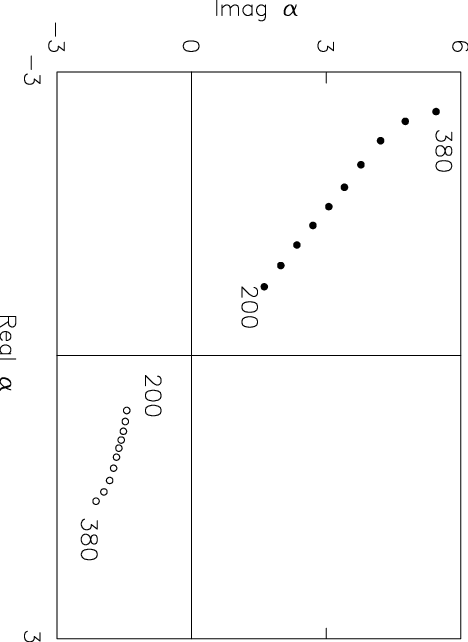 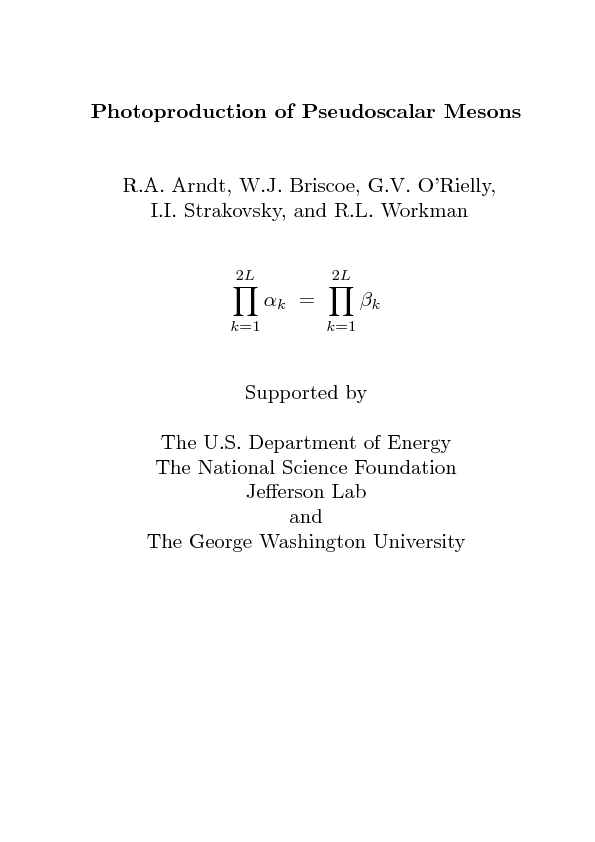 α : ●
β : o
(accidental symmetries give additional solutions)
[ see Omelaenko, Yad. Fiz. 34, 730 (1981) ]
Fits to π0 p  data at 350 MeV
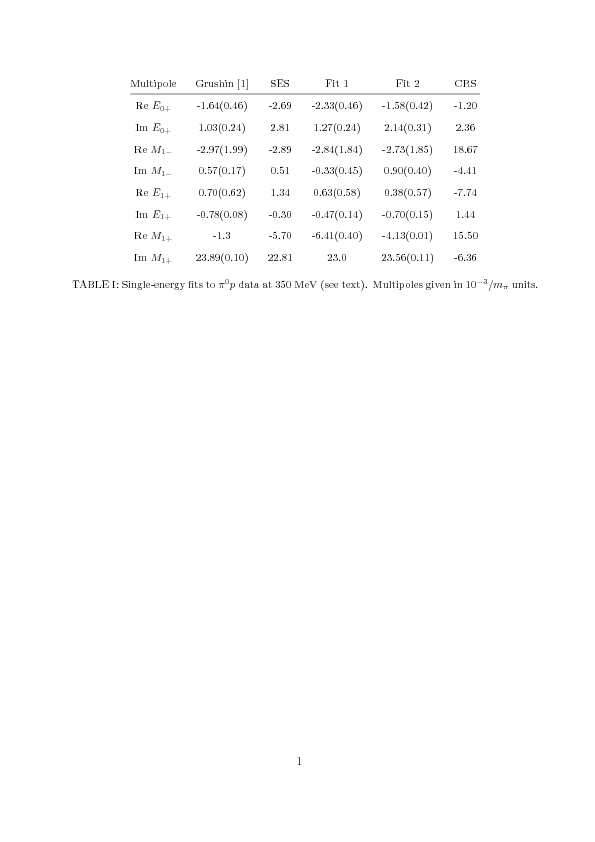 Fits 1, 2, and CRS are identical for  dσ/dΩ, P, Σ, T data
Global (ED) versus Single-Energy (SE) Fits
● Generate pseudo-data (MD07)

● Fit with SAID ED form  -  generate SE fits

● Reproduce MD07 ?


                                 Motivation

● Are SAID/MAID differences due to data issues?

● Are SE fits ‘equivalent’ to underlying datasets?
(more details in the plenary talk by Lothar Tiator)
Towards a model independent PWAfor pseudoscalar meson photoproduction
Motivation
 Complete Experiments
 Pseudo Data
 Complete Amplitude Analysis 
 Complete Truncated PWA
 Summary and Conclusion
Lothar Tiator
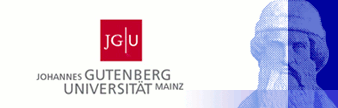 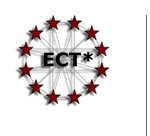 Amplitude Analysis in Hadron Spectroscopy, 
ECT* Workshop, Trento, January 24-28, 2011
MD07 (red curve) Pseudo-data (black points) Real data (blue points) p0p at 320-340 MeV and comparison with real data
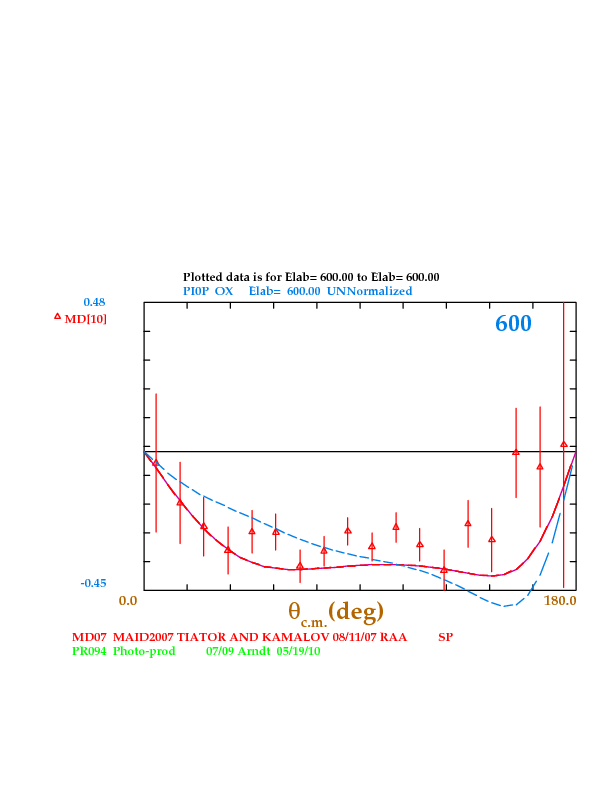 dσ/dΩ, P, Σ, T
Prediction compared to a fit of double-polarization observable
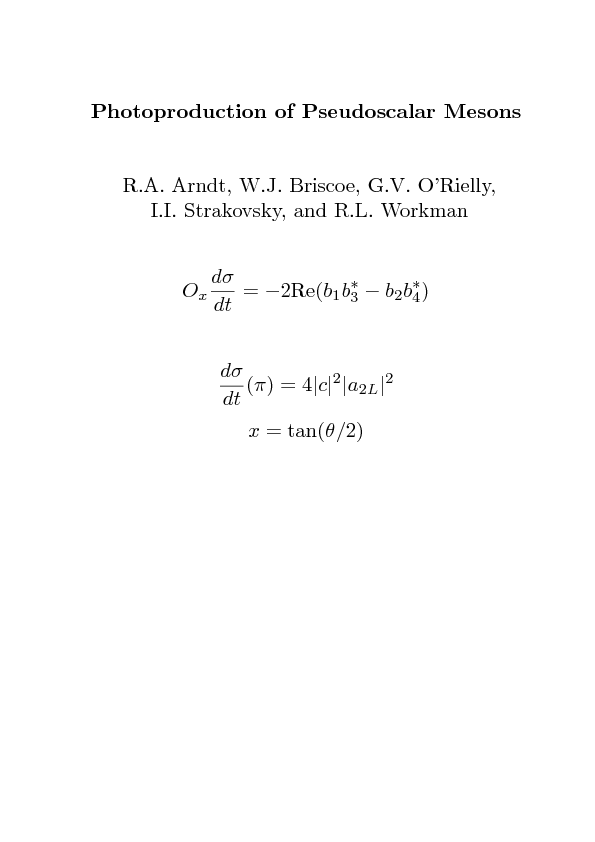 (sign issue)
E, F, G, H
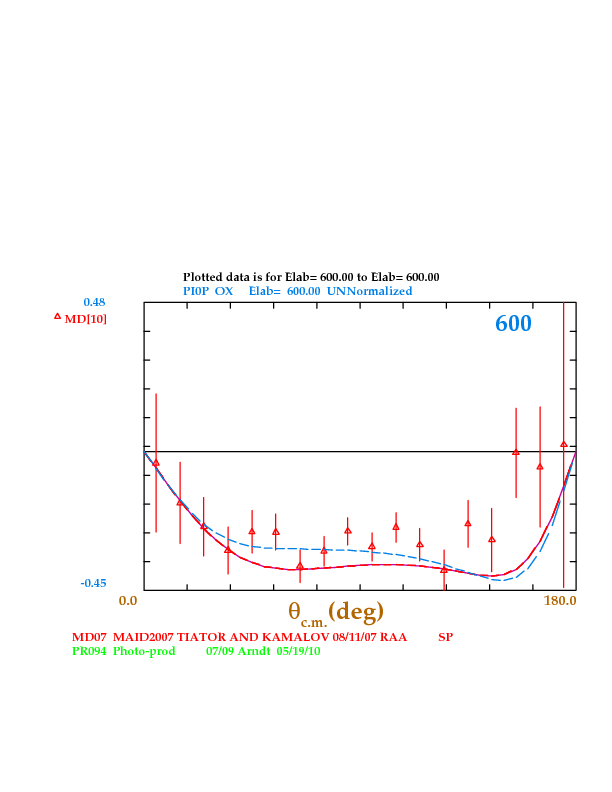 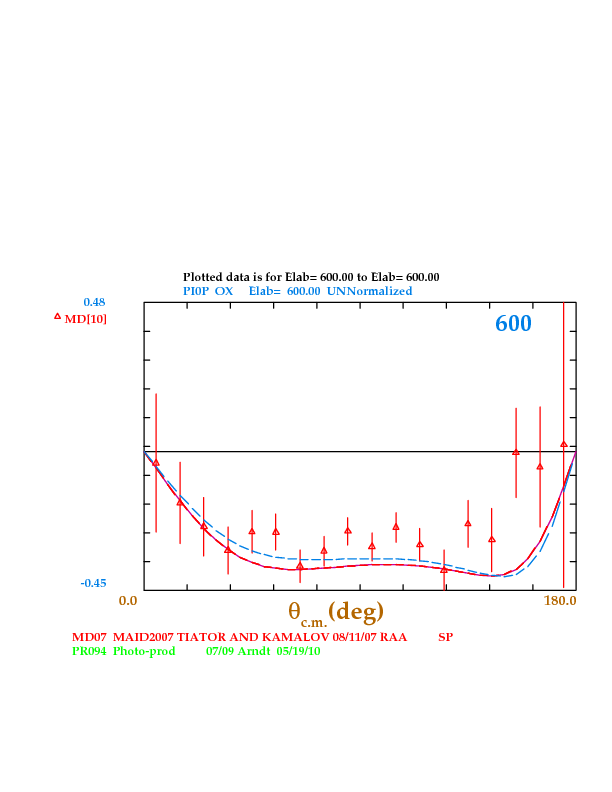 Ox , Oz , Cx , Cz
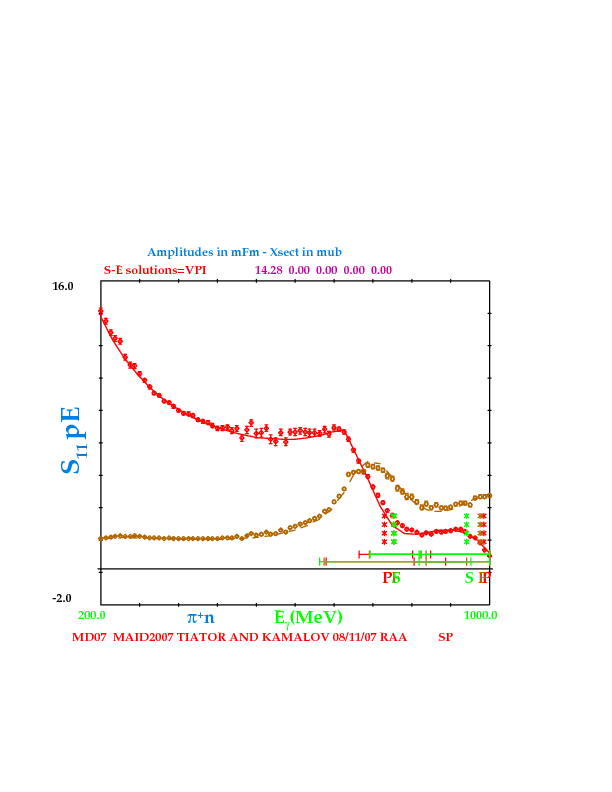 Multipole: predicted vs input
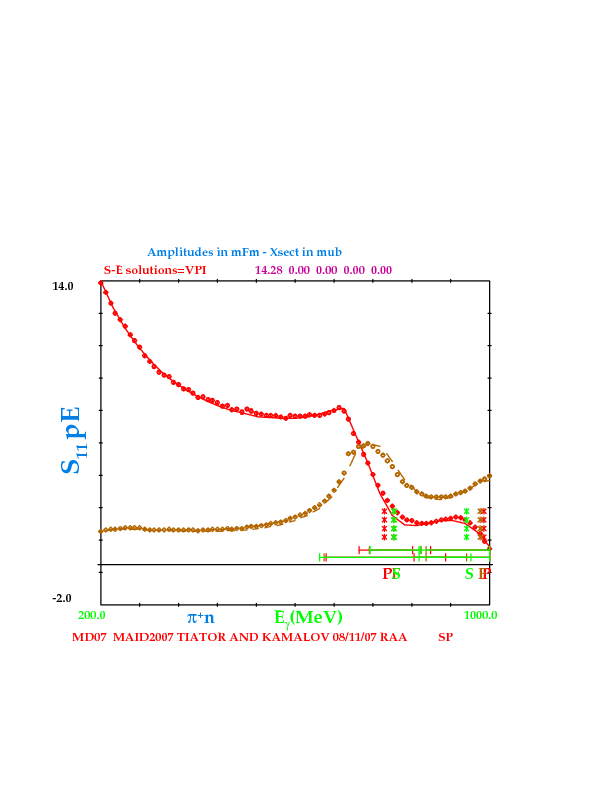 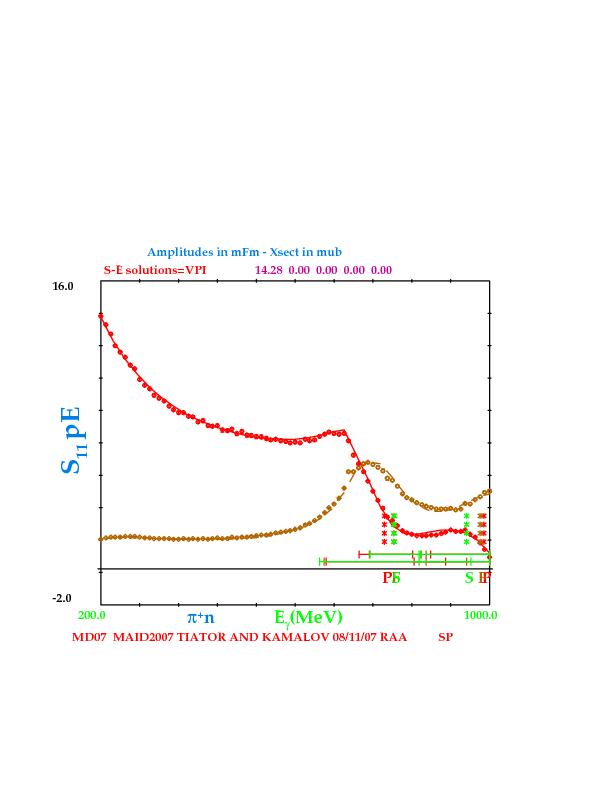 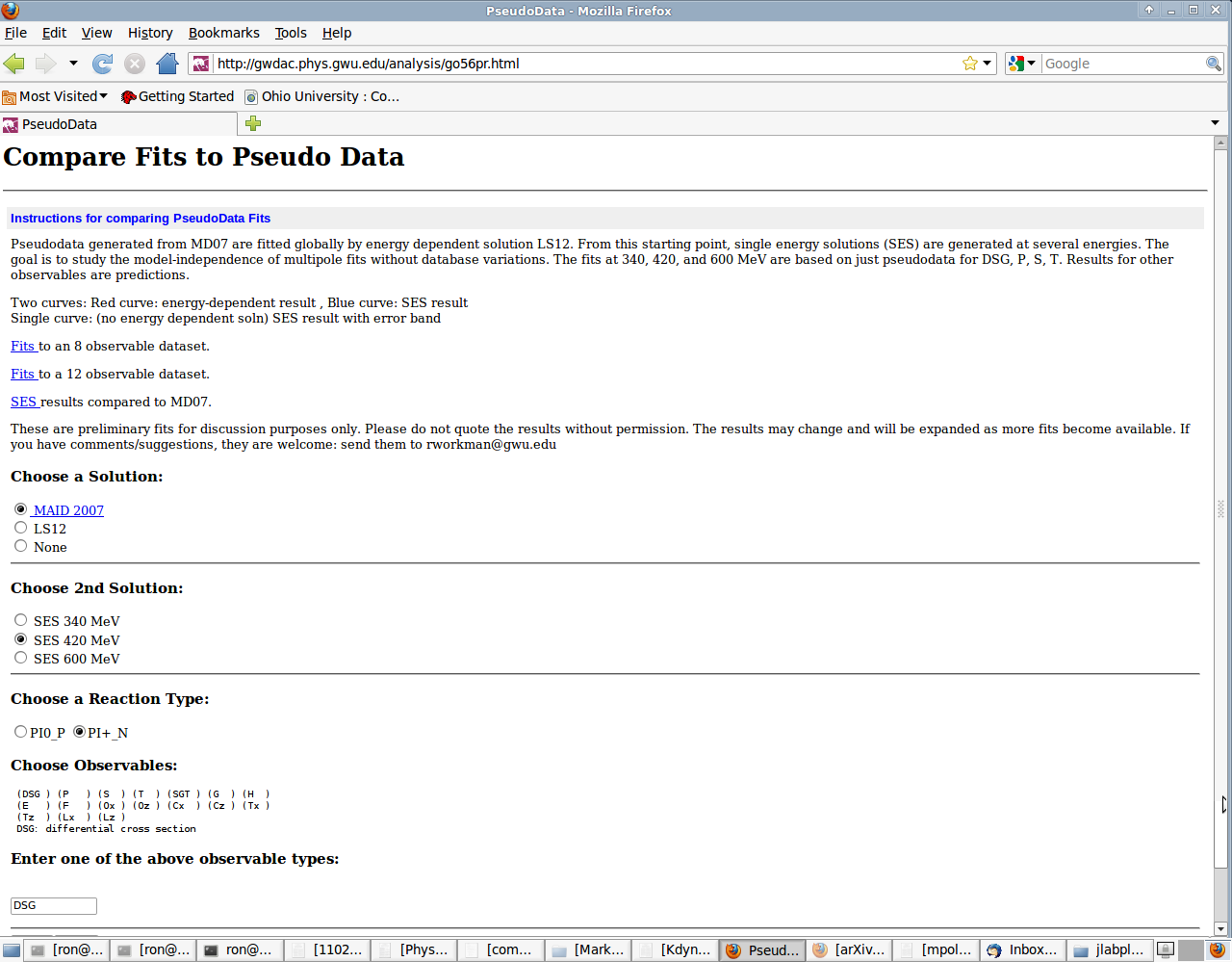 SAID vs MAID phase differences
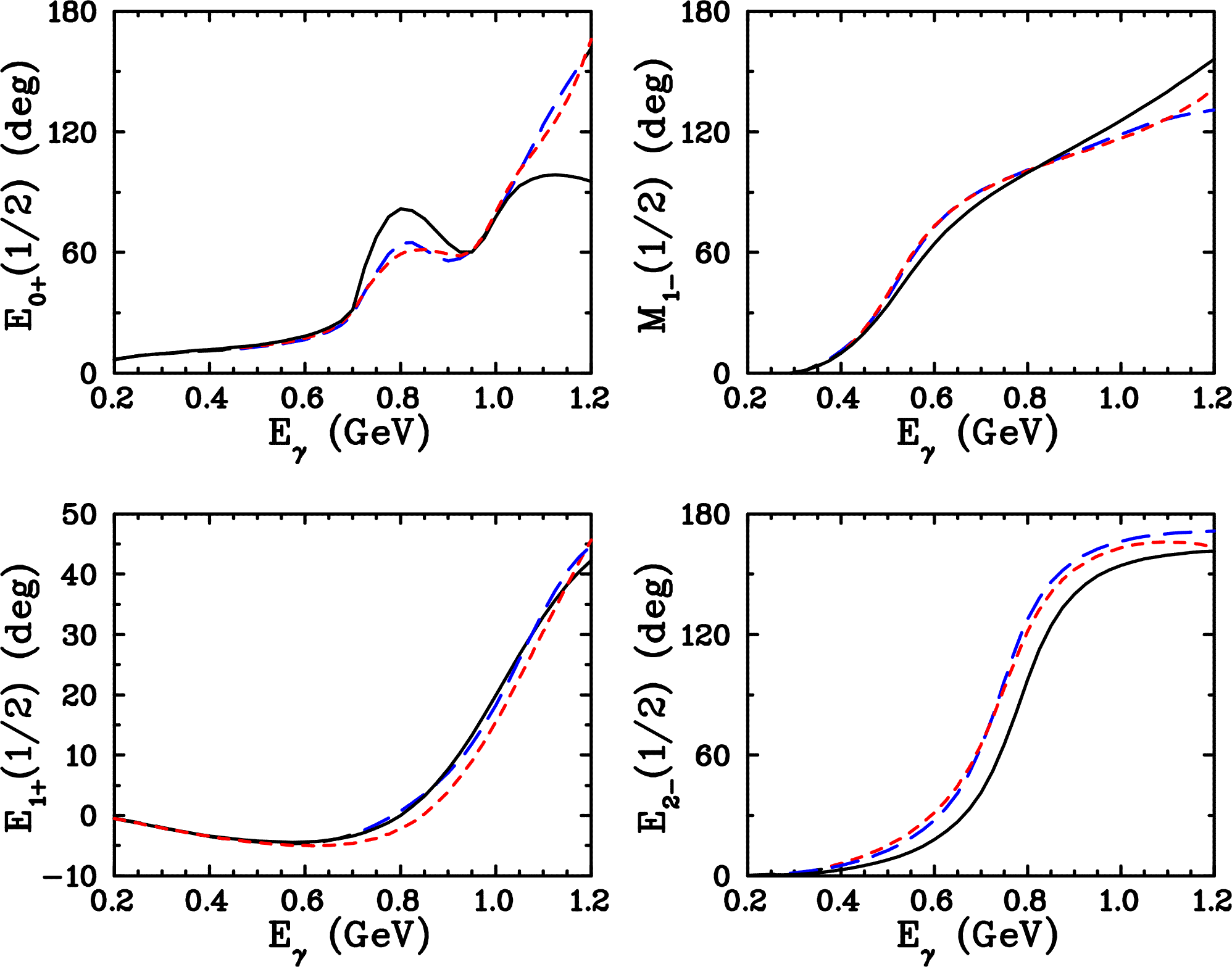 SAID
MAID
ED fit
Effect of searching phases in SE fits
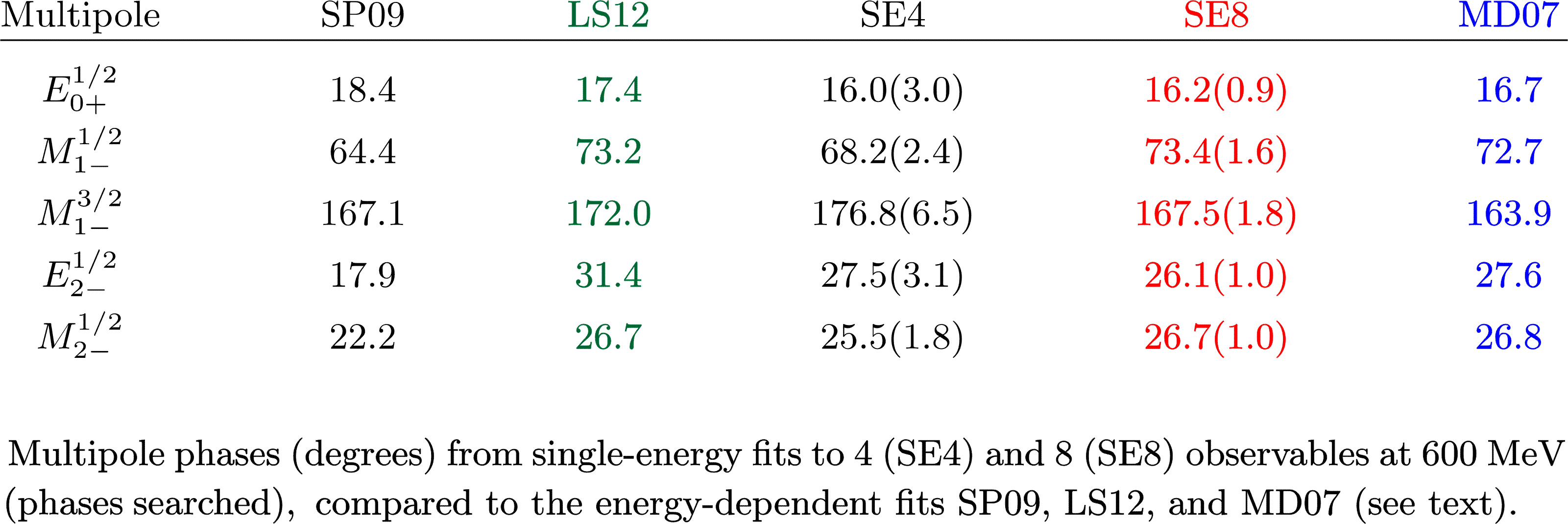 Fit to K+ Λ photo-production W=1680 MeV
( L<2 fit, L>1 Born [D13 modified] )
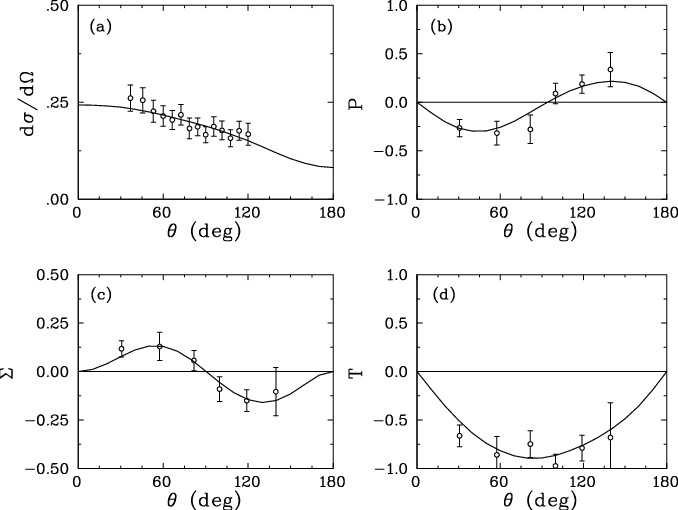 Fit OZ  -  predict OX , CX , CZ
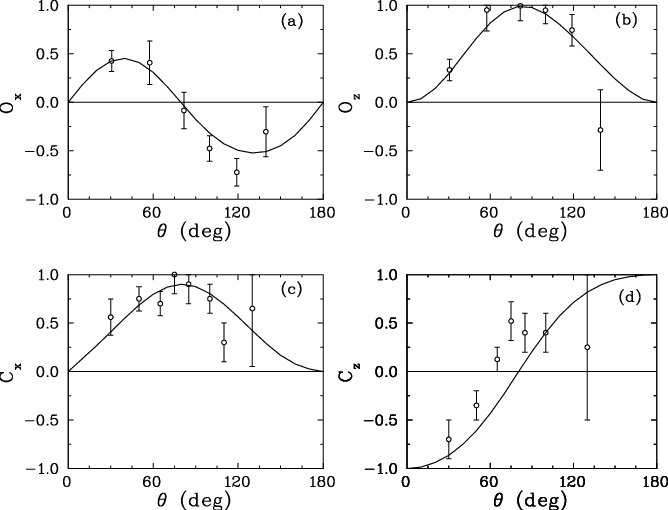 Multipoles compared to the Kaon MAID solution
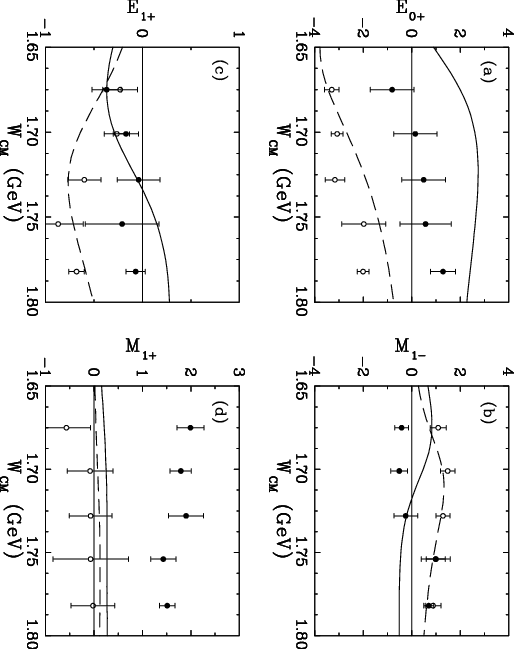 Solid (real part)
Open (imag part)
(solution not unique)
Conclusions
● clarified the connection between ED and SE fits

● SAID is able to reproduce MAID amplitudes from data
     (up to the second-resonance region)

● multipole fits/amplitude reconstructions require different
    input from experiment and theory 

● amplitude zeros (old method) may help to compare
    fits (unitarity is a problem)
● kaon photoproduction results are mixed
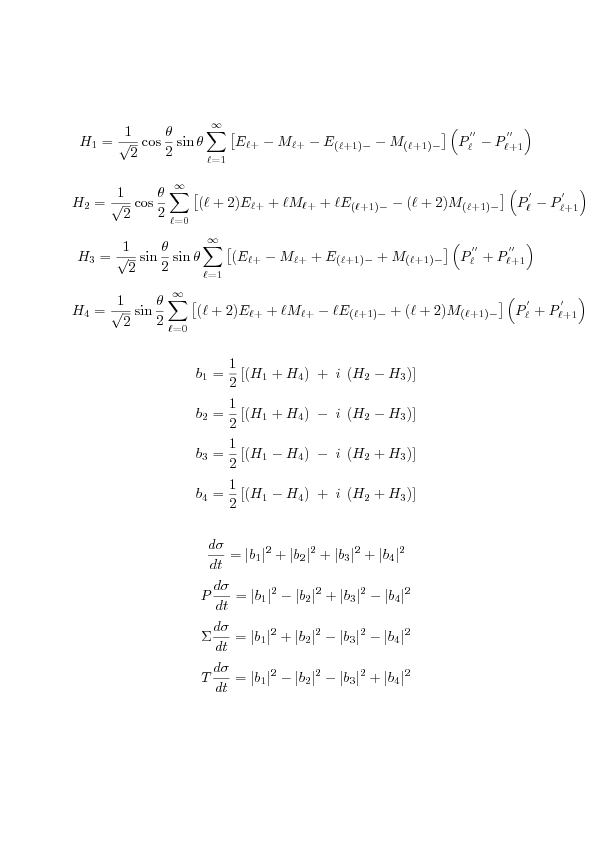